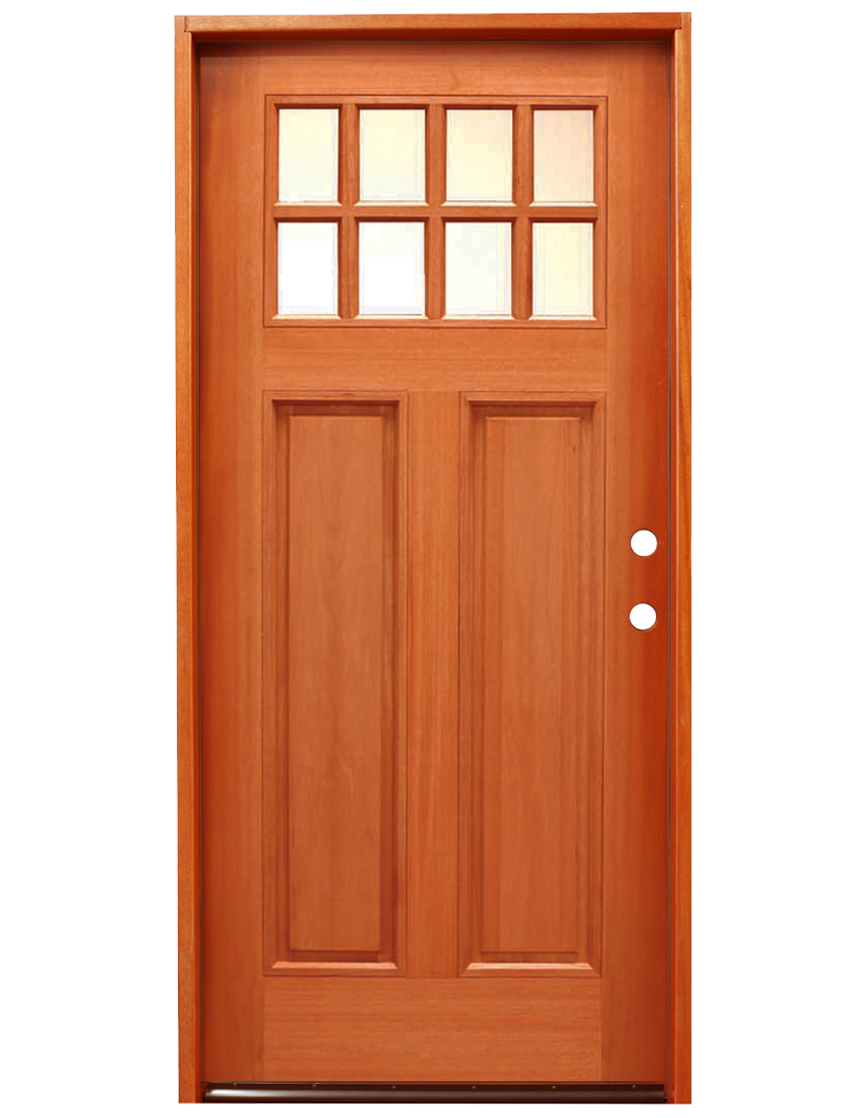 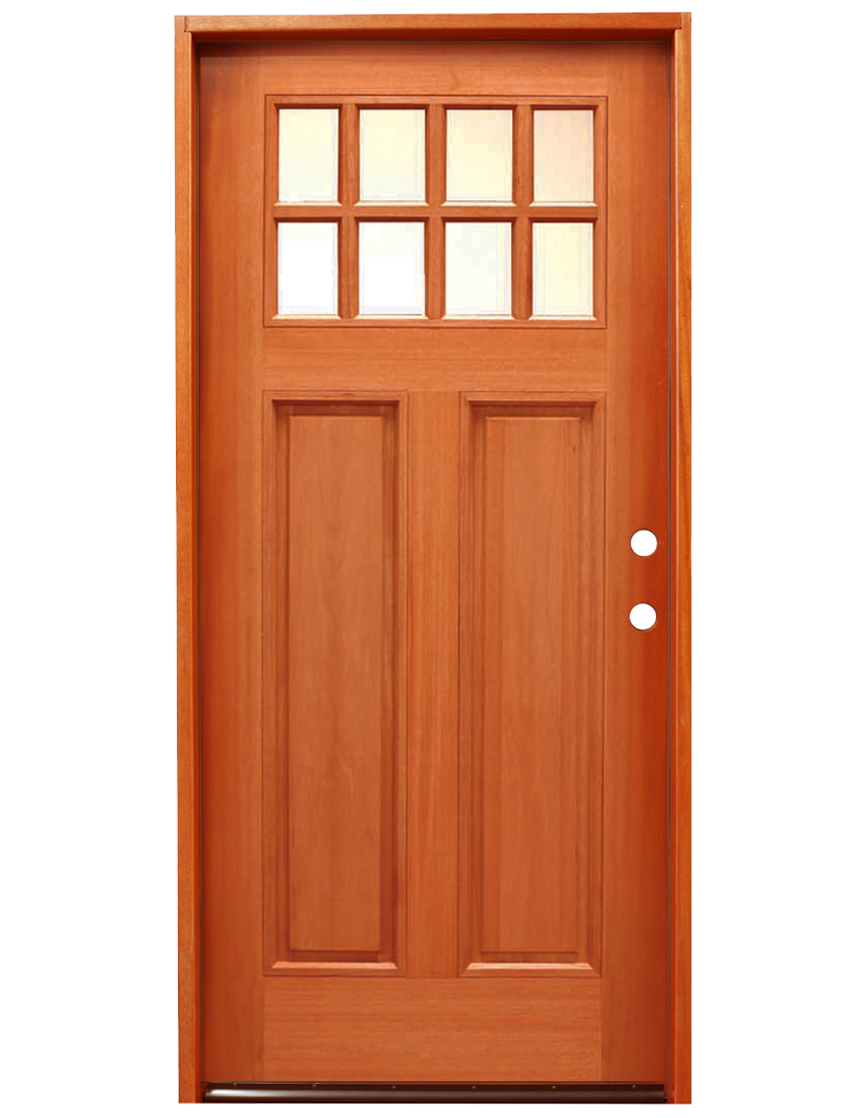 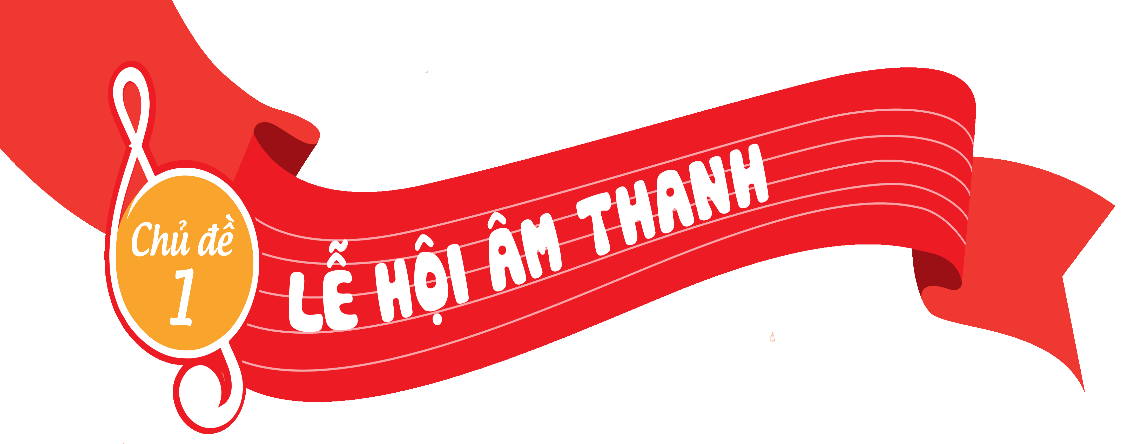 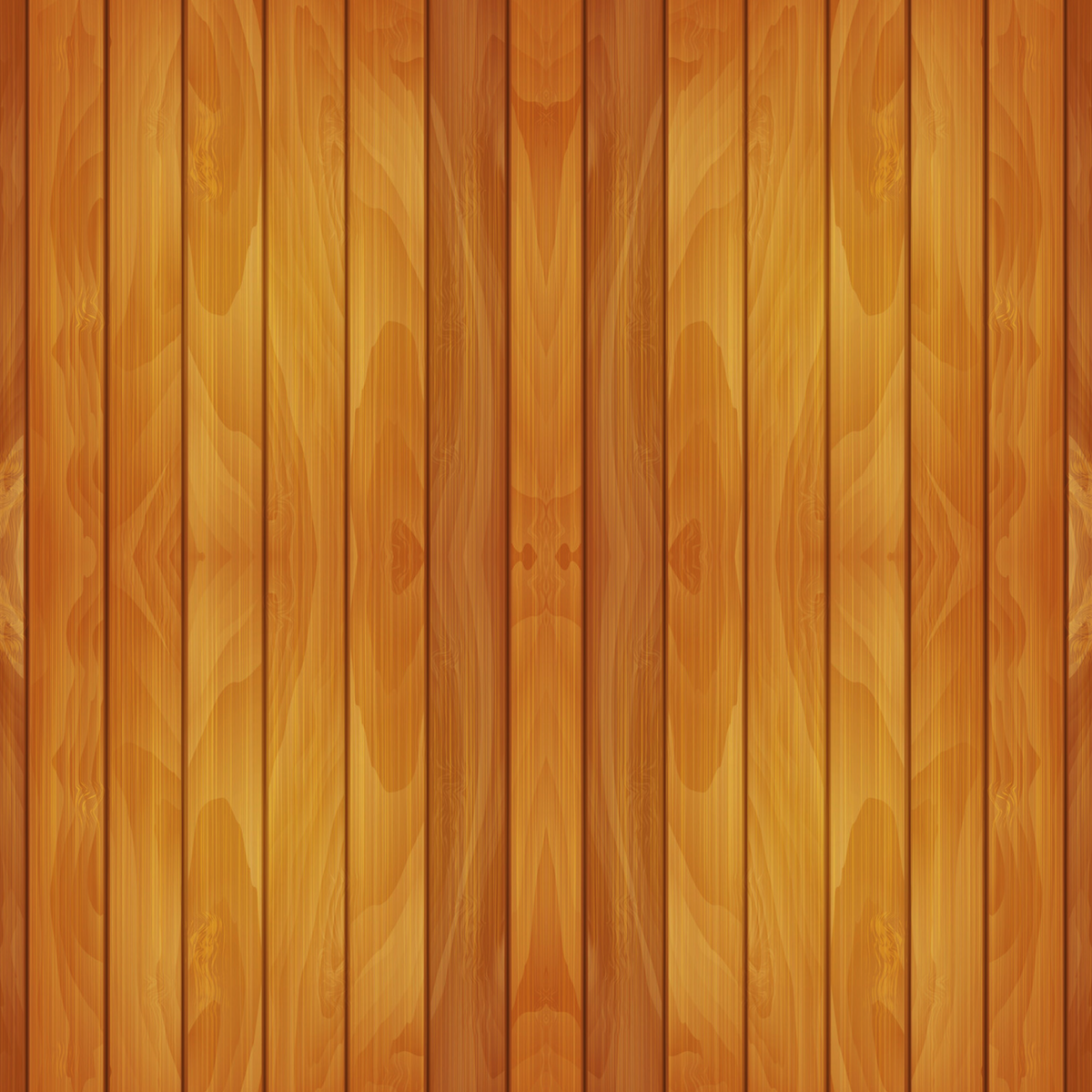 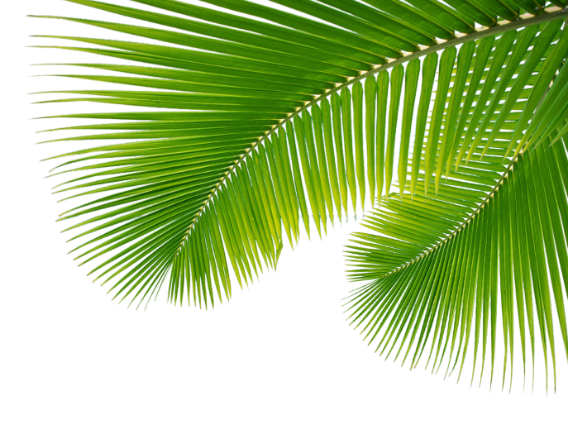 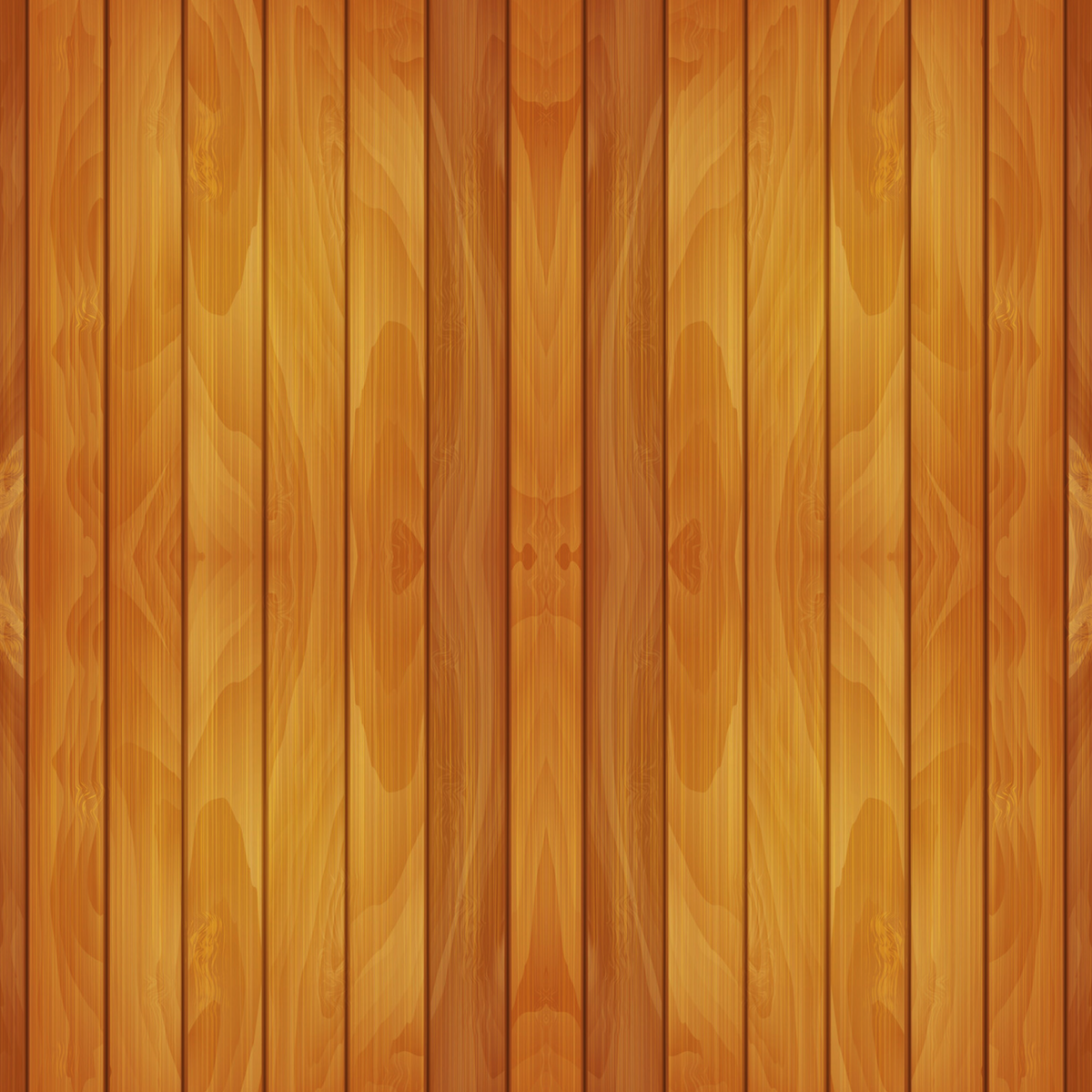 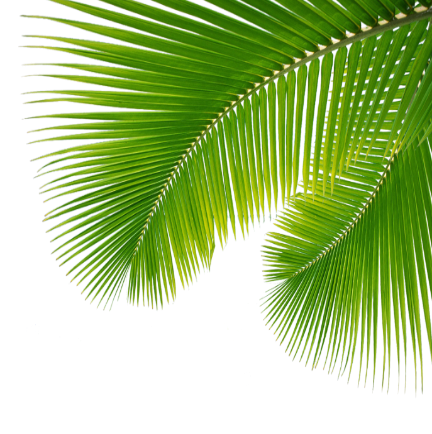 Chào mừng quý thầy cô và các em học sinh đến với tiết âm nhạc
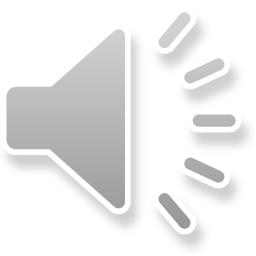 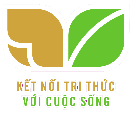 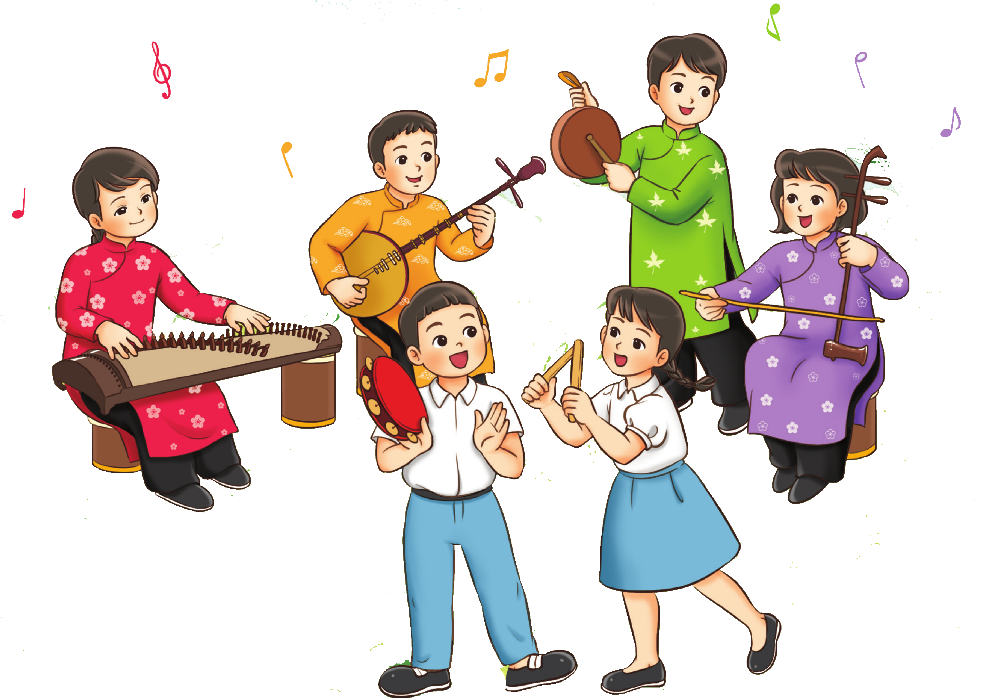 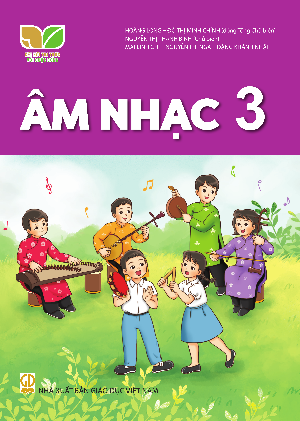 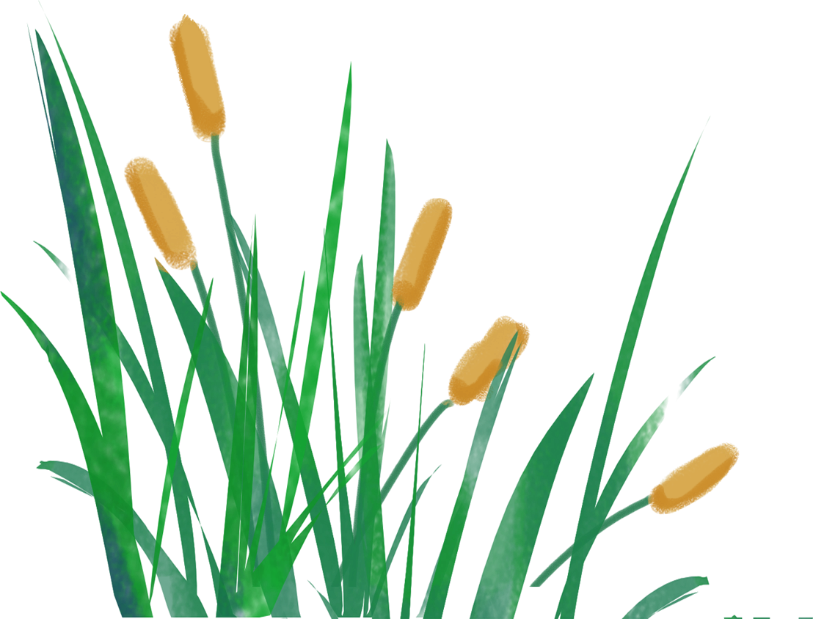 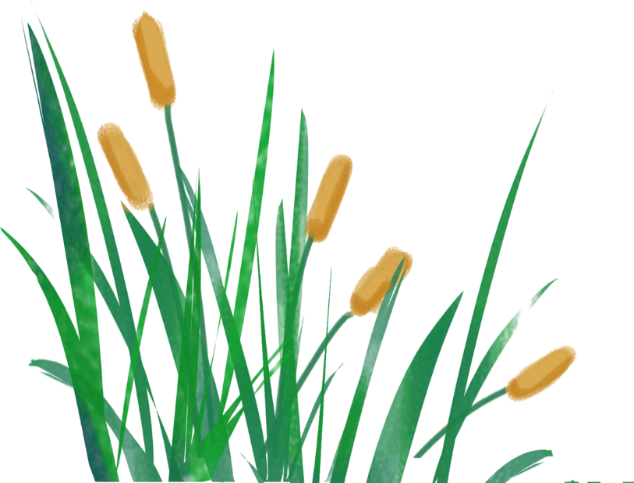 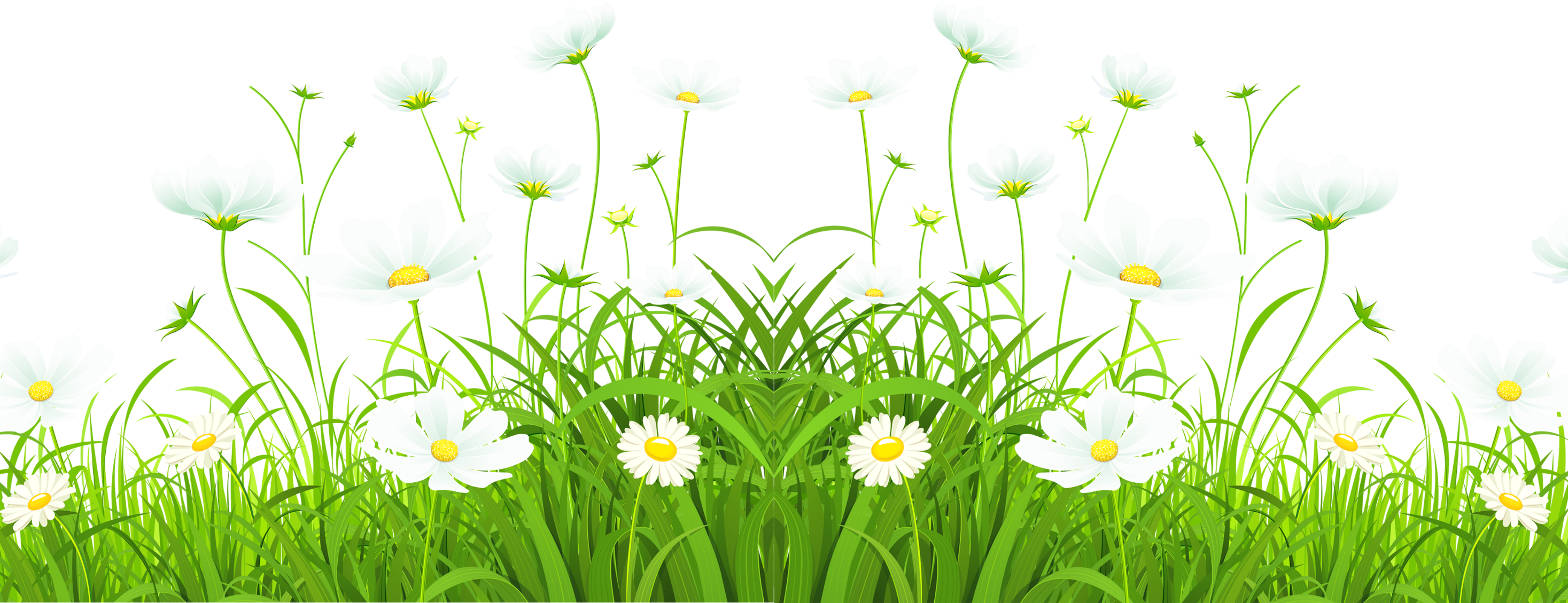 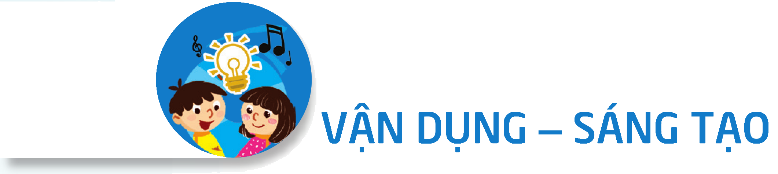 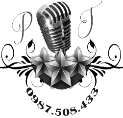 TIẾT 22
TỔ CHỨC HOẠT ĐỘNG VẬN DỤNG SÁNG TẠO
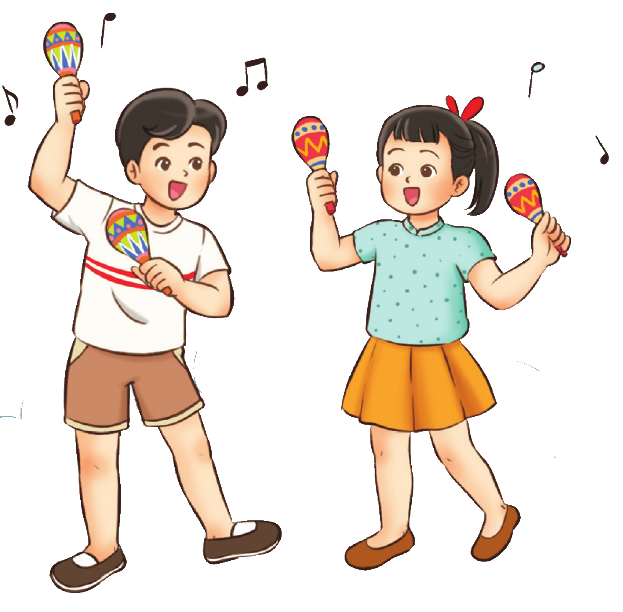 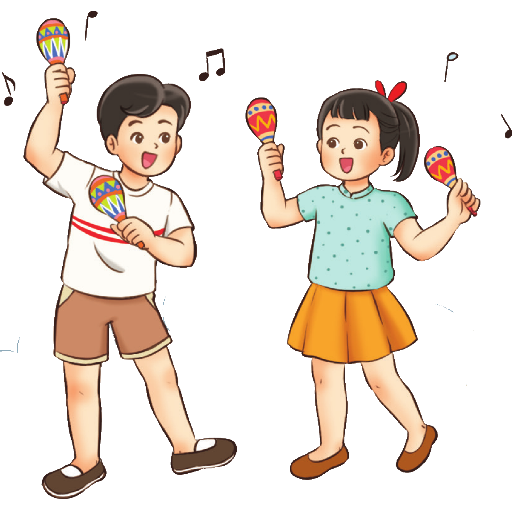 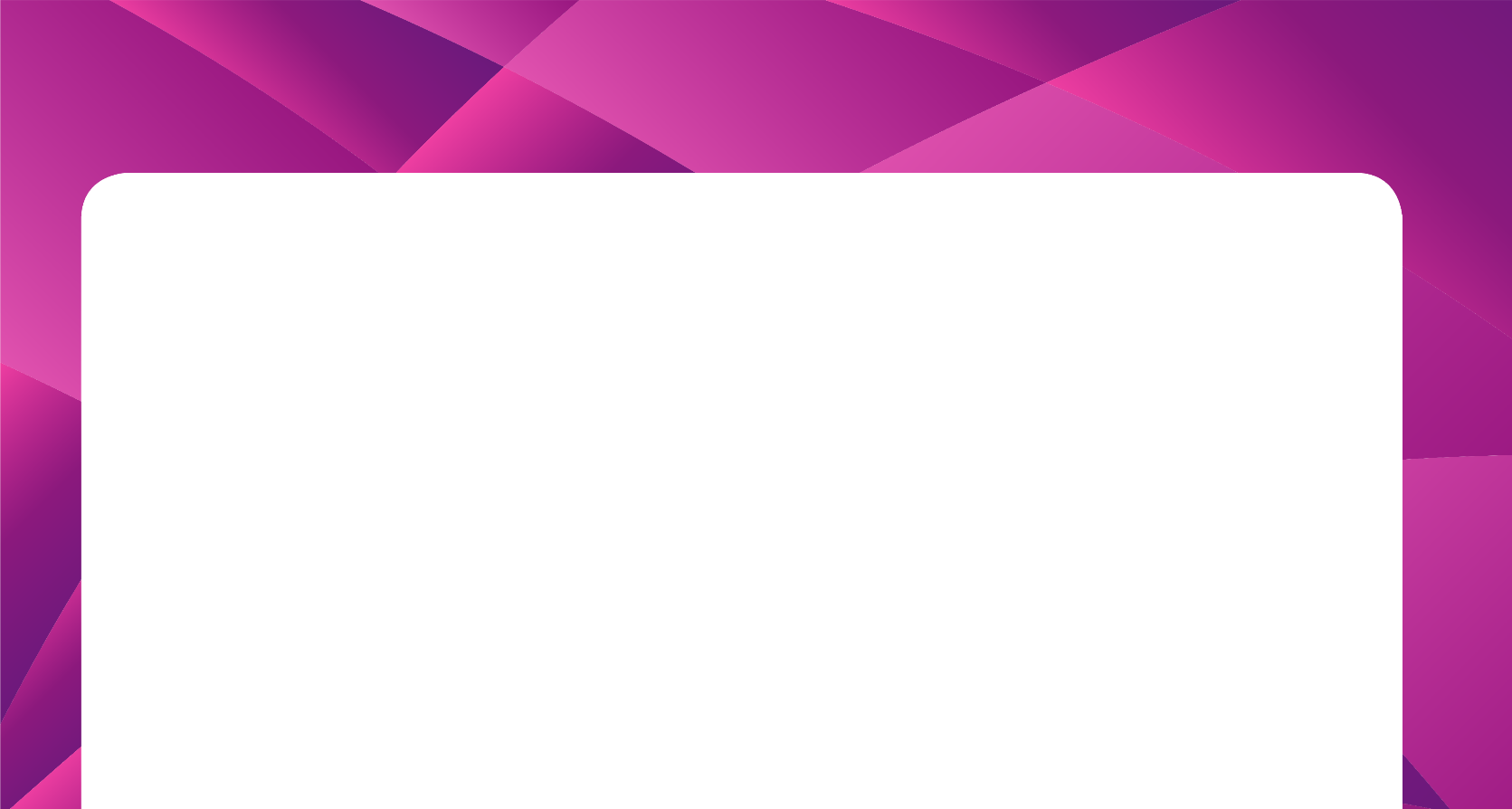 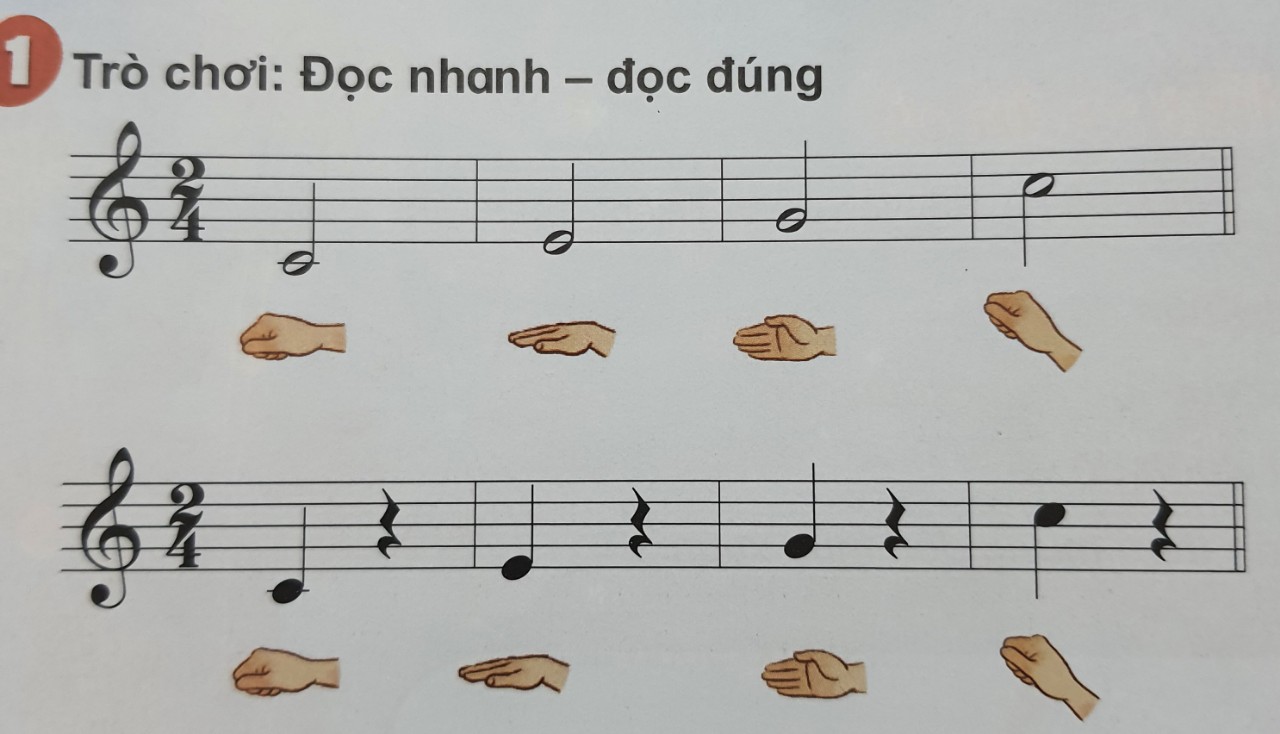 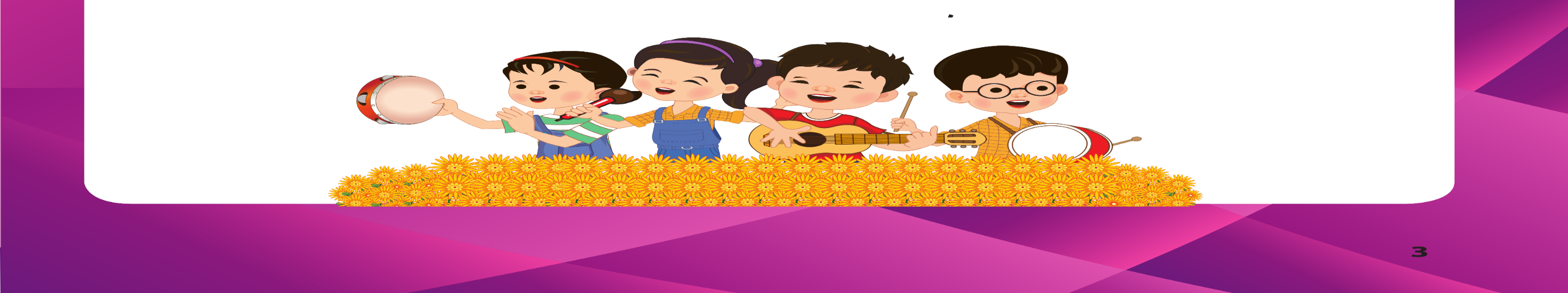 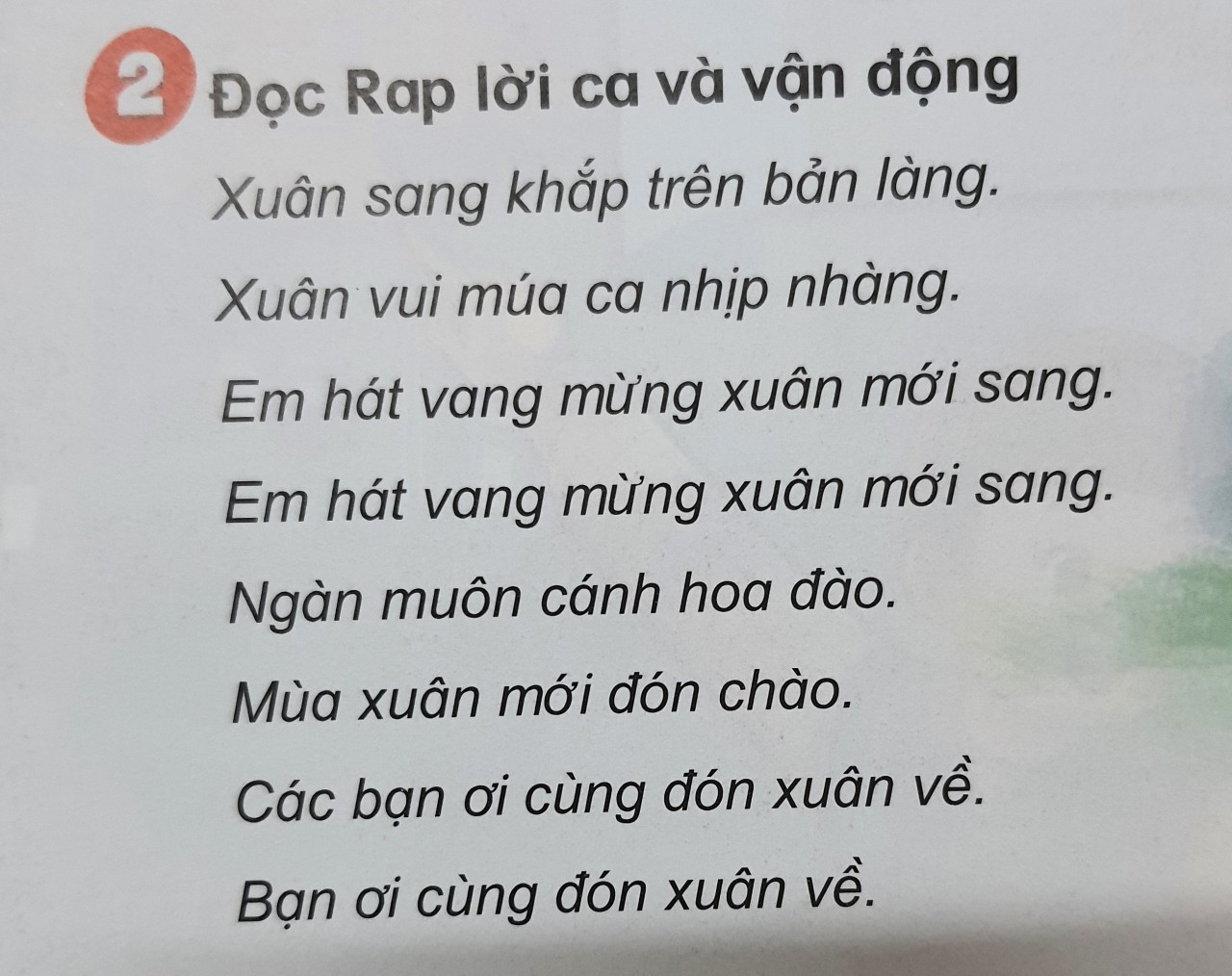 Biểu diễn bài: Đón Xuân về dưới hình thức tự chọn
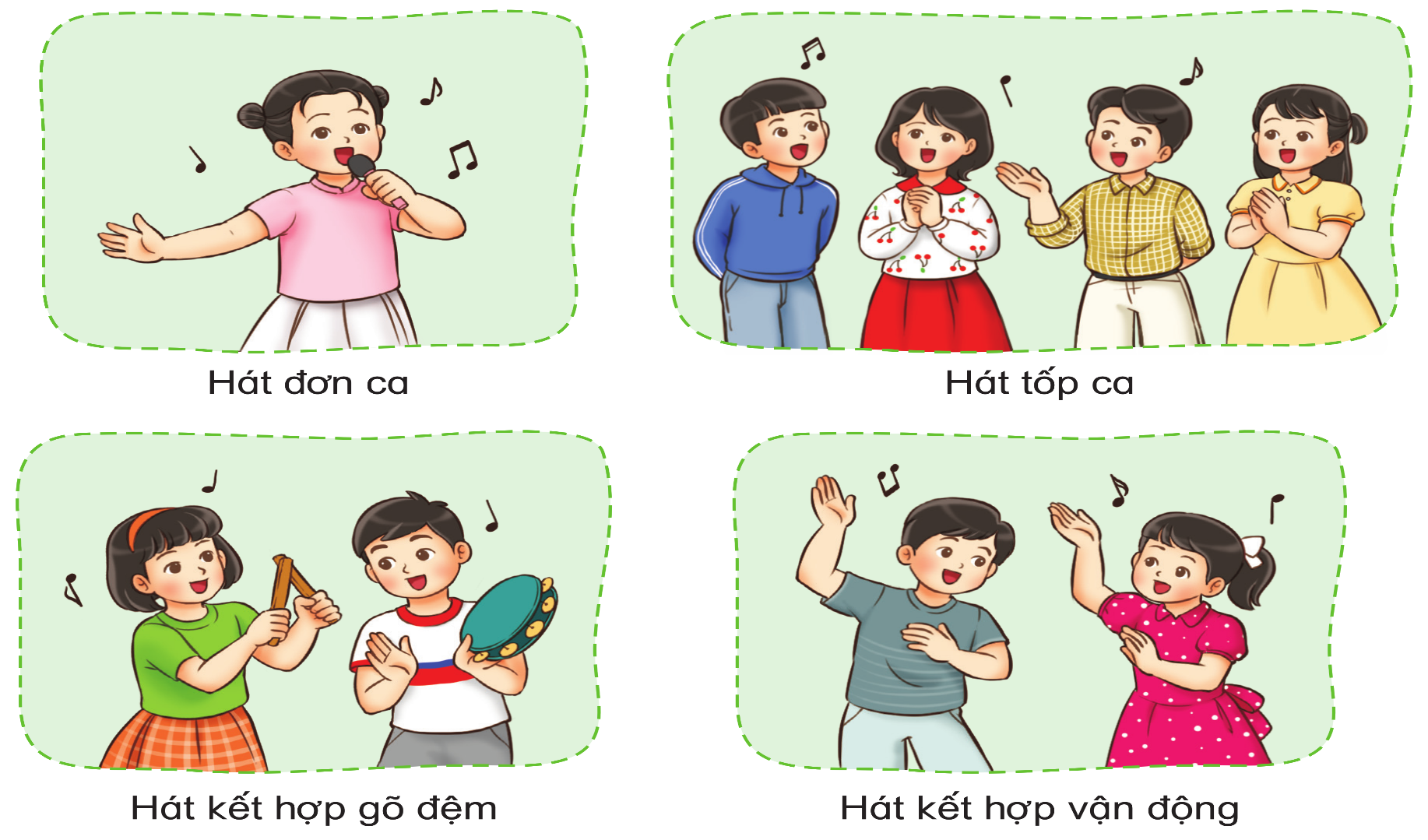 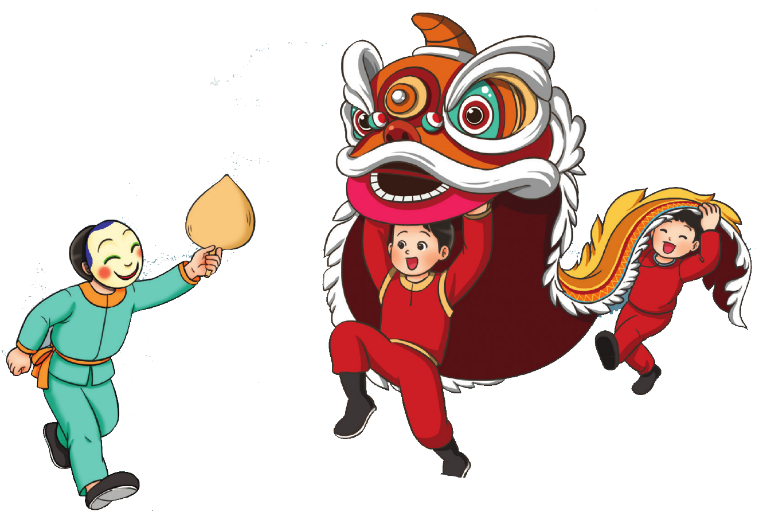 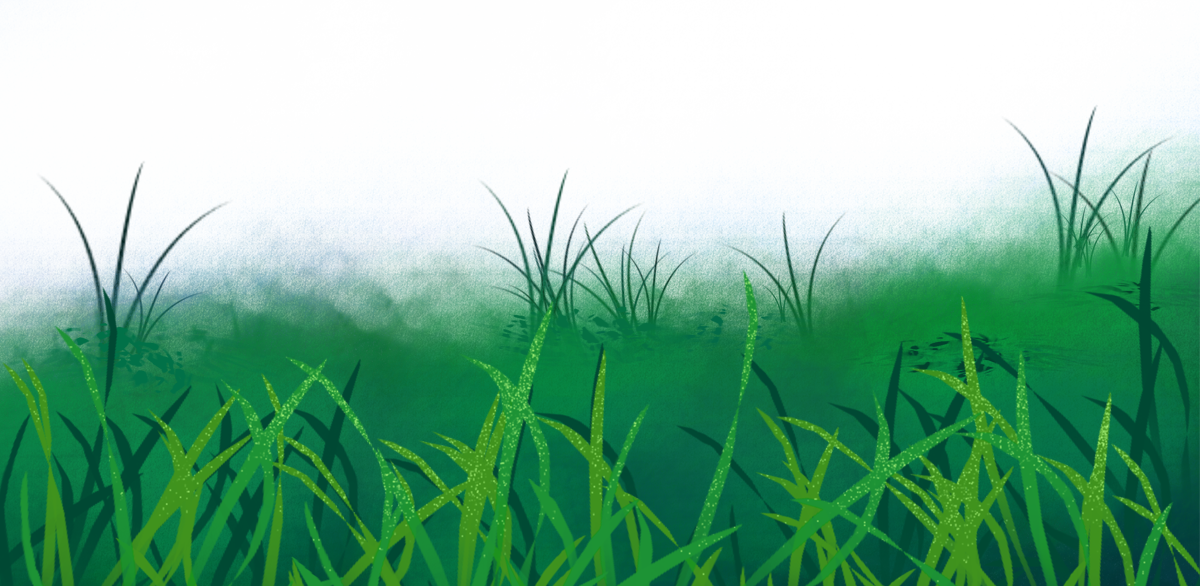 Chúa quý thầy cô mạnh khỏe
Các em học sinh chăm ngoan học giỏi
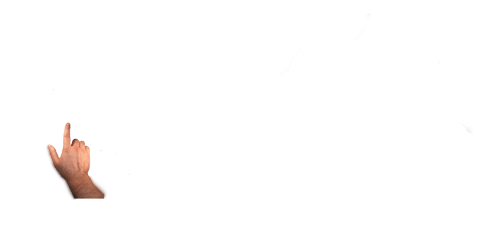 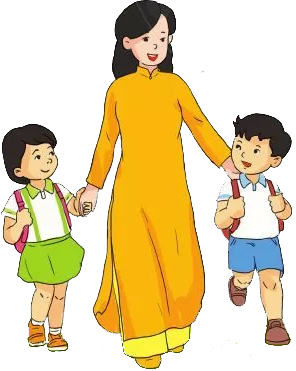